Preparing for ONE BIG Change: 
FASB Updates Nonprofit Reporting
1
A conversation with:
Hilda Polanco, FMA and 
Ruth McCambridge, Nonprofit Quarterly
Sponsored by
Follow the conversation on social media with our special hashtag, #FASBready
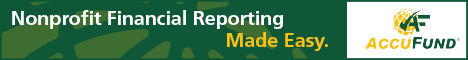 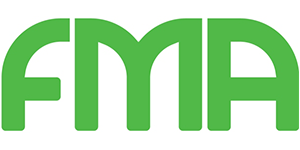 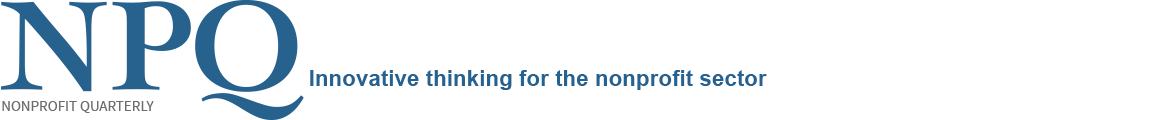 Today’s Presenter
Welcome & Introductions
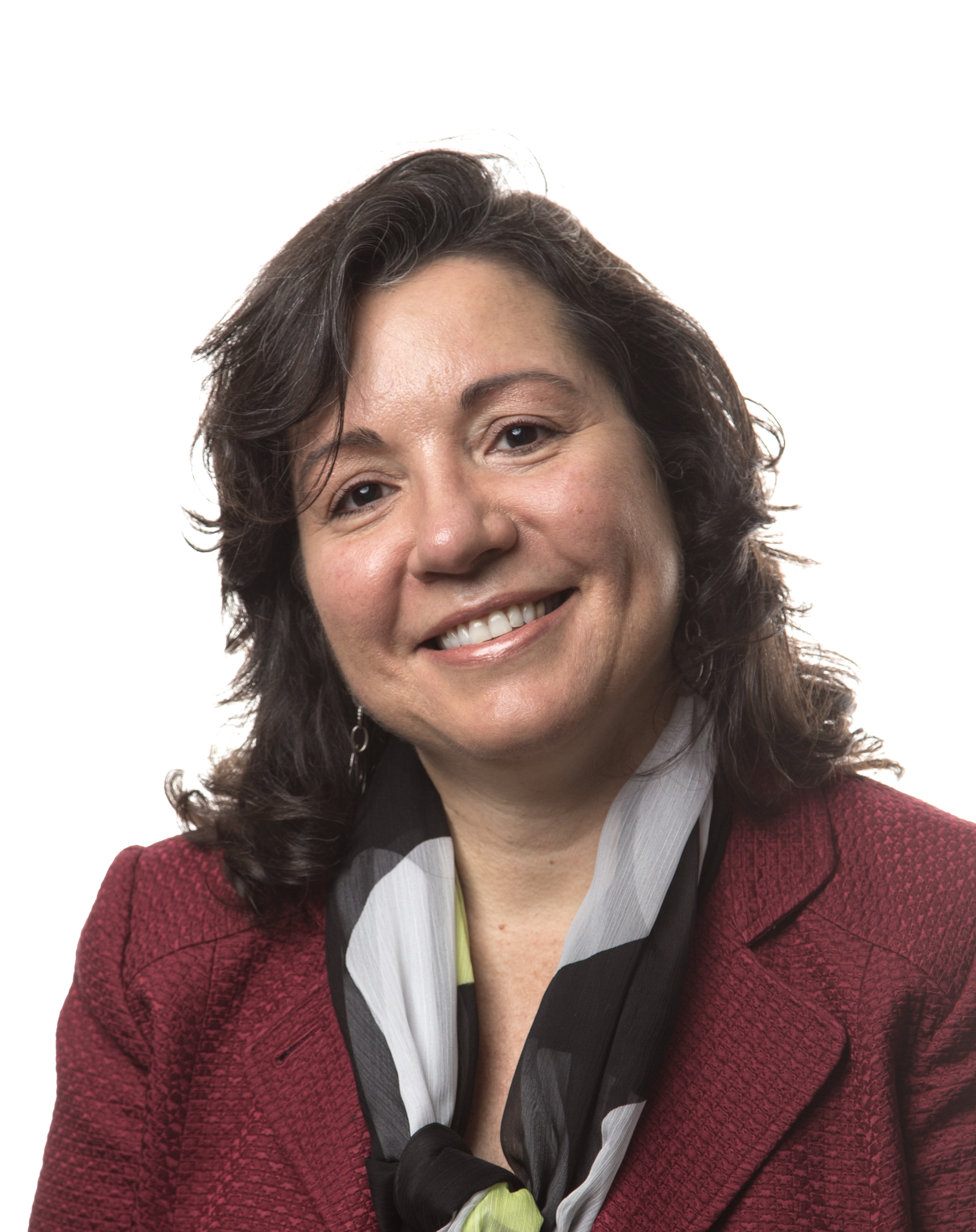 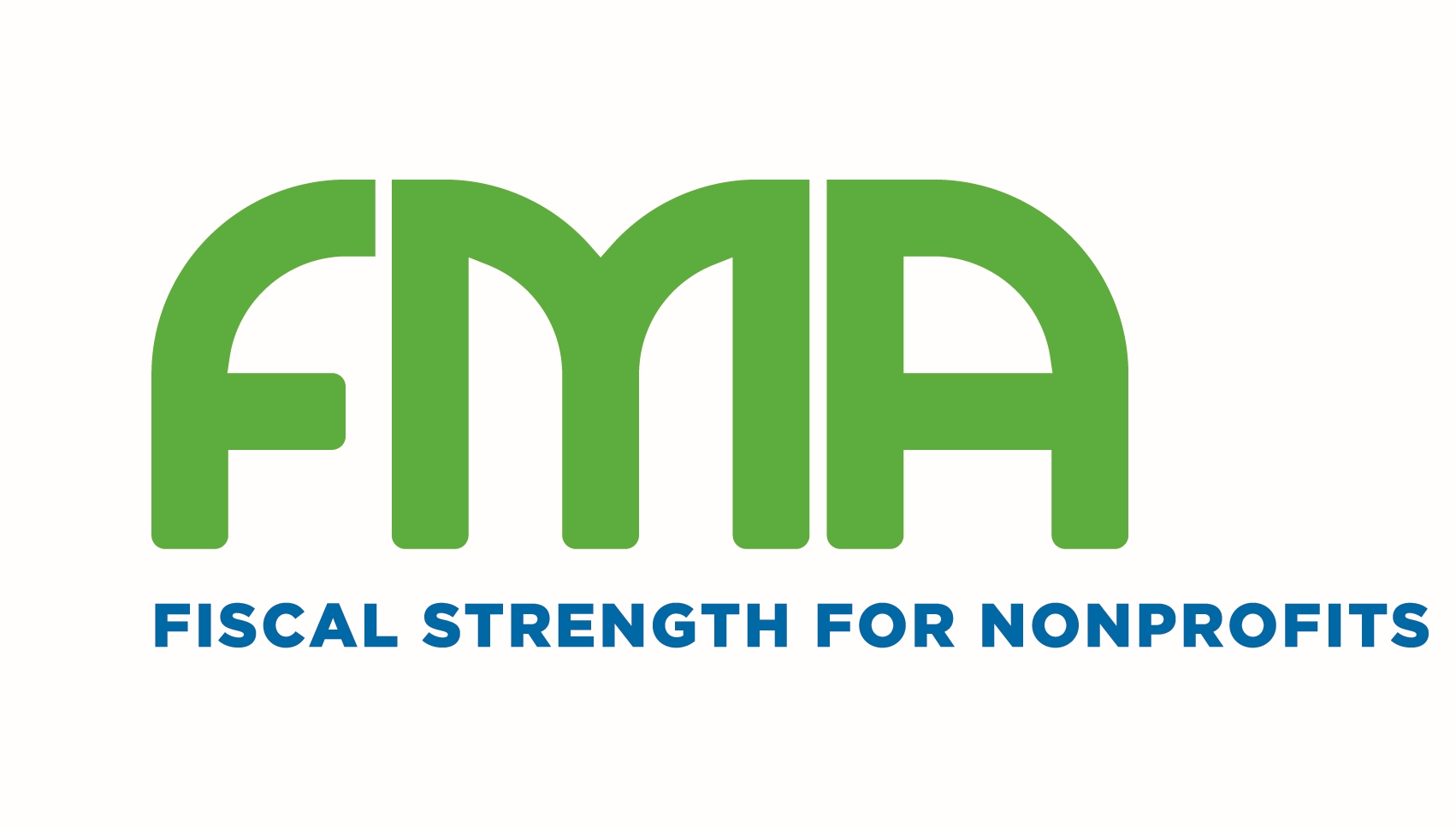 Hilda Polanco
Founder & CEO
2
Accounting Standards Update (ASU)
Financial Management Initiative
ASU 2016-14:
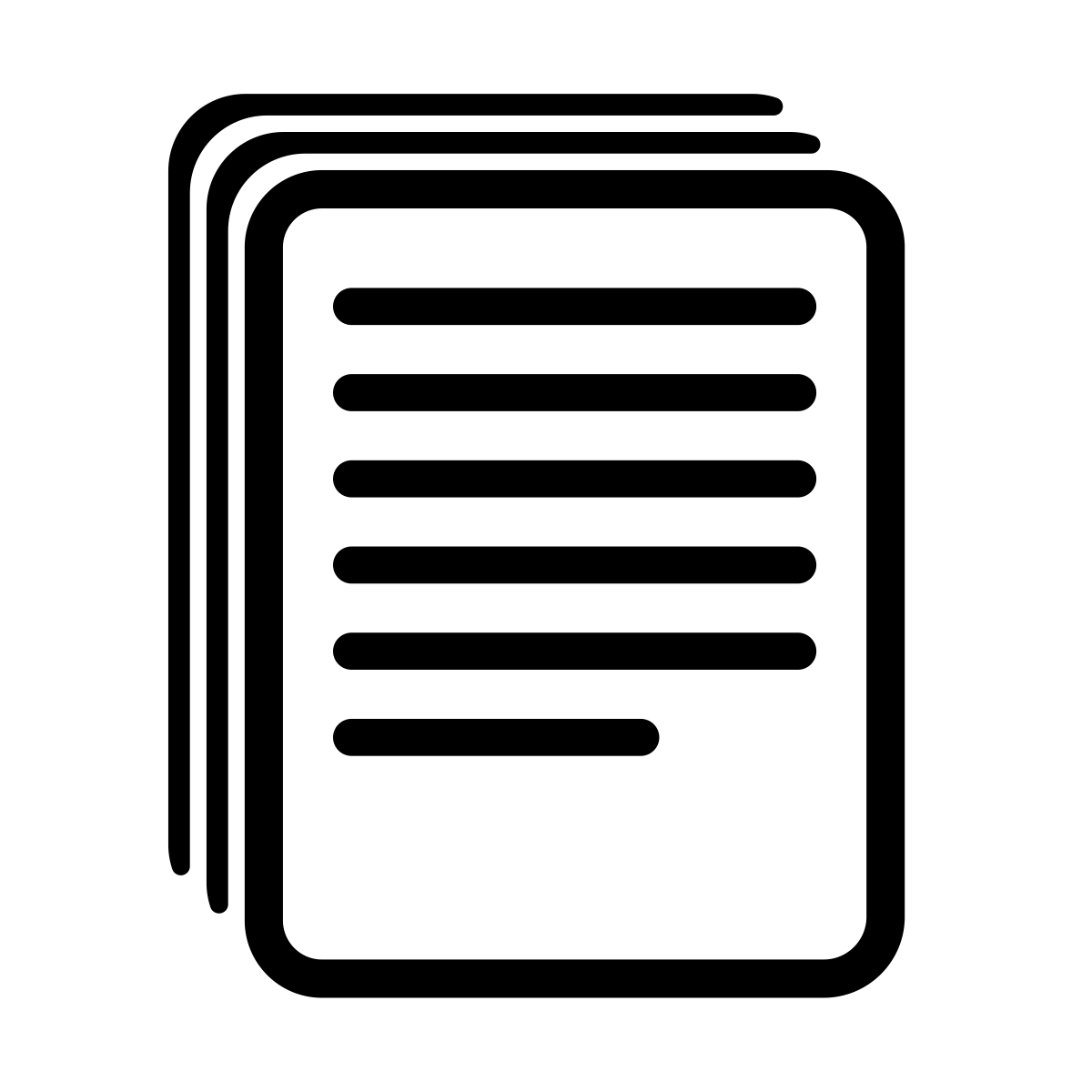 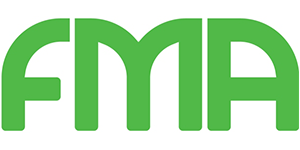 ASU 2016-14
Key Stakeholders:
Focus:
How others can better read, understand, and make decisions using nonprofit financial statements
What Does the ASU Impact?
NO
YES
Accounting
Disclosures
YES
Financial Management Initiative
Financial Statement Presentation
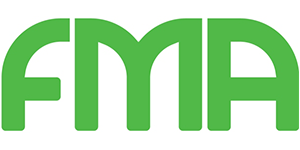 Key Provisions
Financial Management Initiative
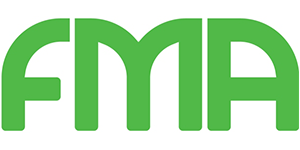 Liquidity & Availability of Resources
Financial Management Initiative
To Help Stakeholders Assess:
Future Focused
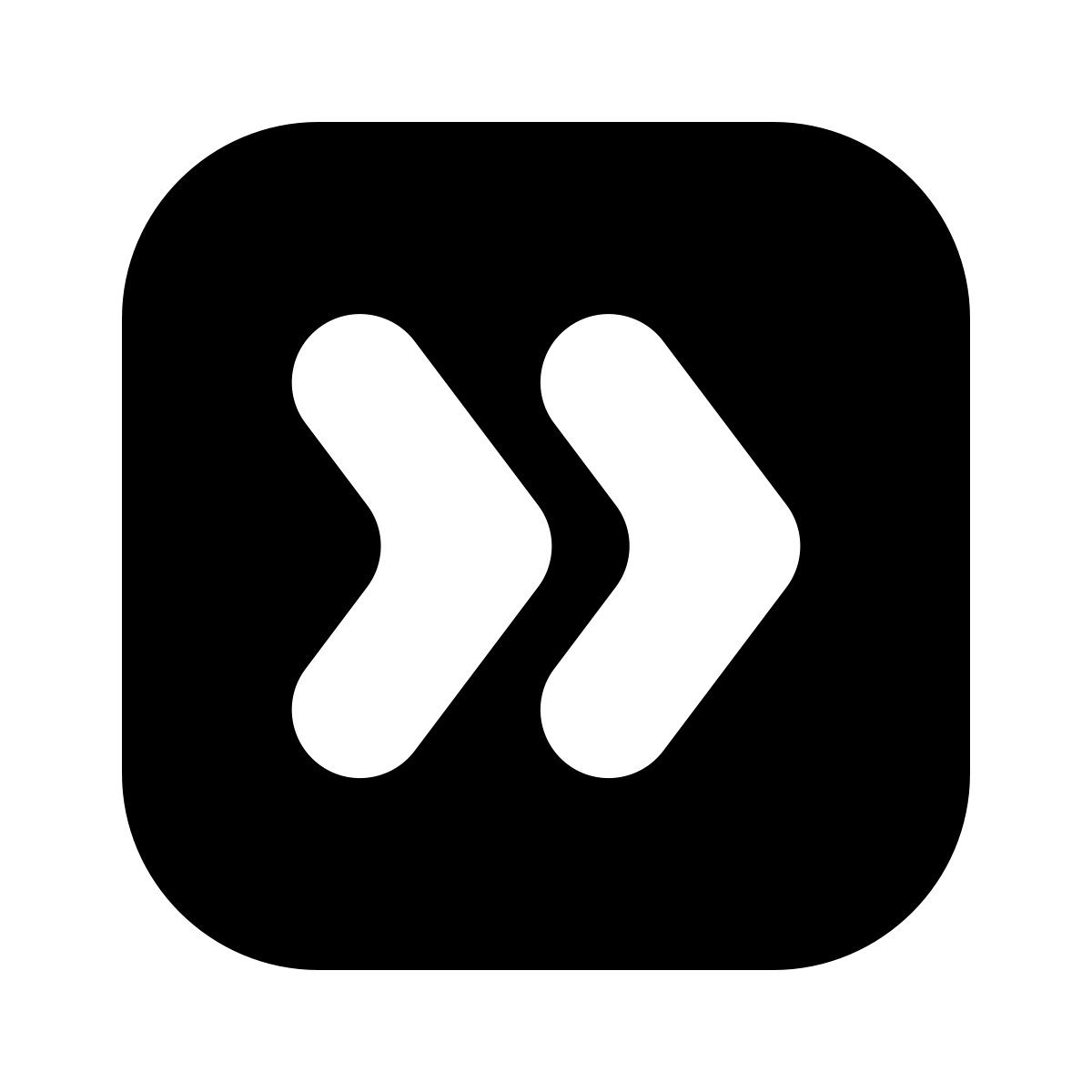 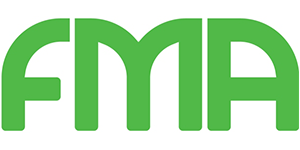 Liquidity & Availability of Resources
Financial Management Initiative
Availability of financial assets to meet cash needs for general expenditures within one year of balance 
sheet date
How a nonprofit manages its available liquid resources
Qualitative
Quantitative
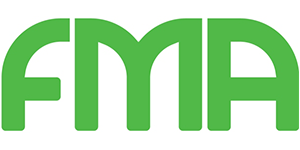 Financial Assets
“Available financial assets to meet cash needs for general expenditures within one year”
Total Assets
Fixed Assets
Prepaid Expenses
Inventory
Other Illiquid Assets
Financial Assets
Available Financial Assets
“Available financial assets to meet cash needs for general expenditures within one year”
Financial Assets
Board Designated Funds
Endowment Principal
Temp. Restricted Net Assets?
Availability can be based on either internal or external limits
Available Financial Assets
Financial Assets Available w/in 1 yr
“Available financial assets to meet cash needs for general expenditures within one year”
Available Financial Assets
Time Restricted TRNA > 1 year
Receivables > 1 year
Financial Assets Available w/in 1 yr
Liquidity Disclosure: Quantitative
Financial Management Initiative
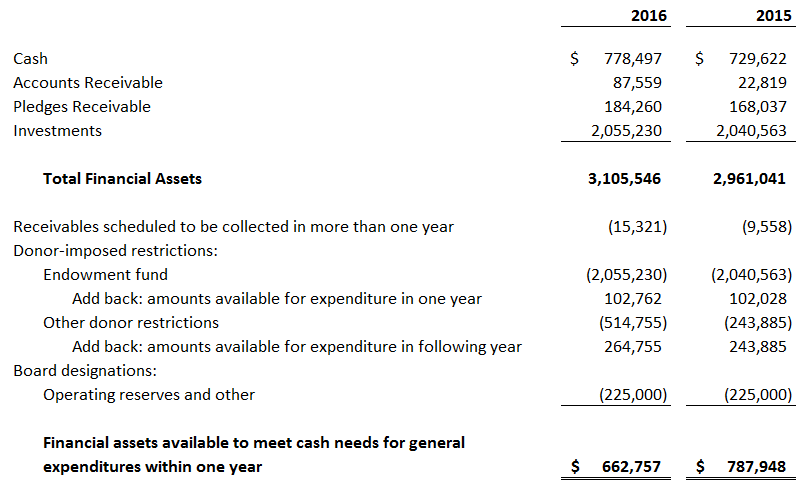 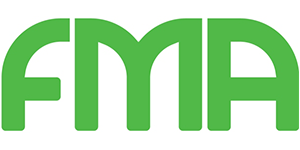 Liquidity Disclosure: Qualitative
Note X – Liquidity and Availability of Financial Assets
Organization ABC’s working capital and cash flows have seasonal variations during the year attributable to the annual cash receipts for subscriptions and a concentration of contributions received near calendar year end. To manage liquidity the Organization maintains a line of credit of $100,000 with a bank that is drawn upon as needed during the year to manage cash flow and is then repaid in full by the end of the fiscal year. See note Y for a description of this line.
The Organization has $897,000 in financial assets as of the balance sheet date, reduced by amounts not available for general use within one year because of donor-imposed restrictions or internal designations. Amounts available include the Board-approved appropriation from the endowment fund for the following year as well as donor-restricted amounts that are available for general expenditure in the following year. Amounts not available include amounts set aside for operating and other reserves that could be drawn upon if the Board of Directors approves that action.
Effective Date
Financial Management Initiative
When will the new rules take effect?
Effective for annual financial statements issued for fiscal years beginning after December 15, 2017
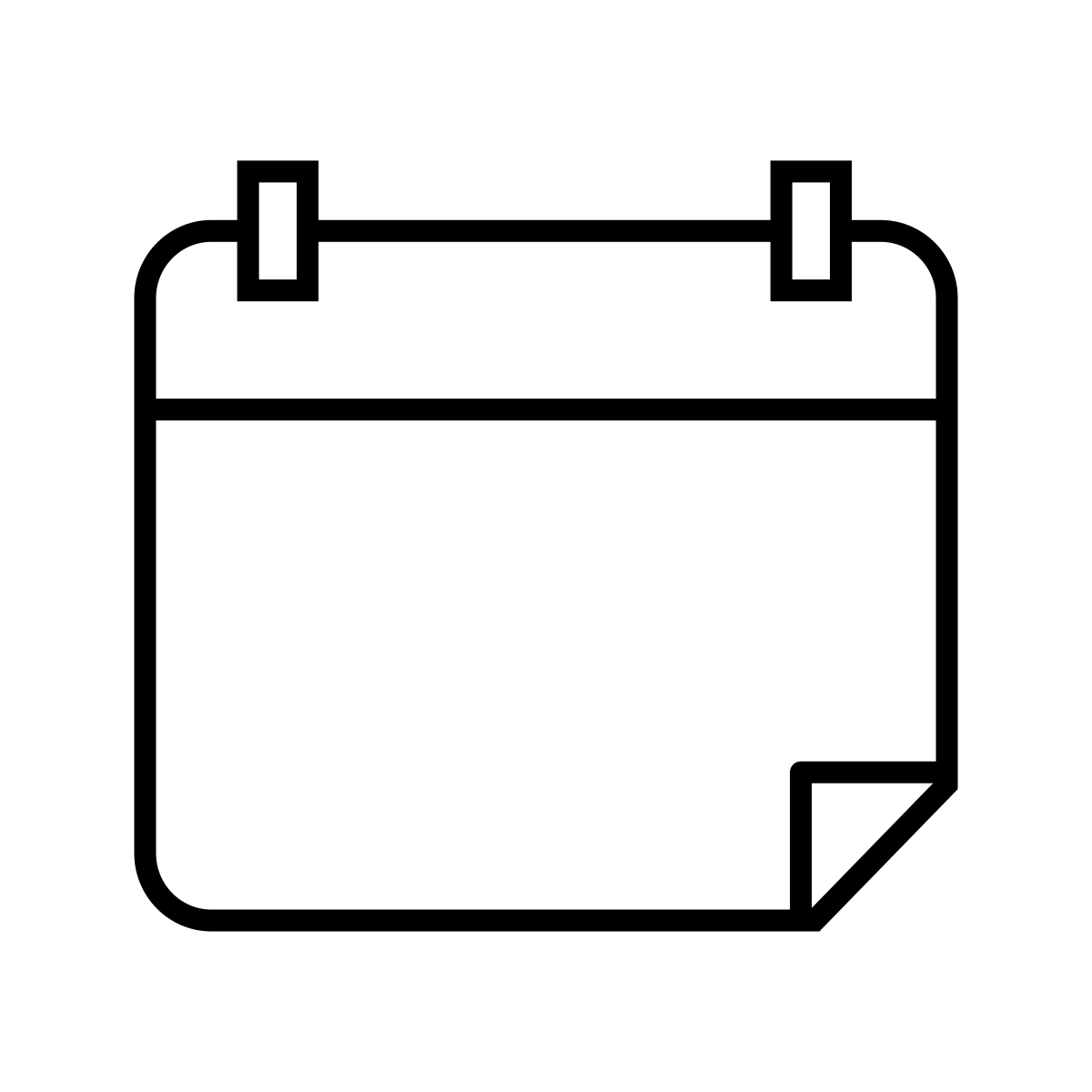 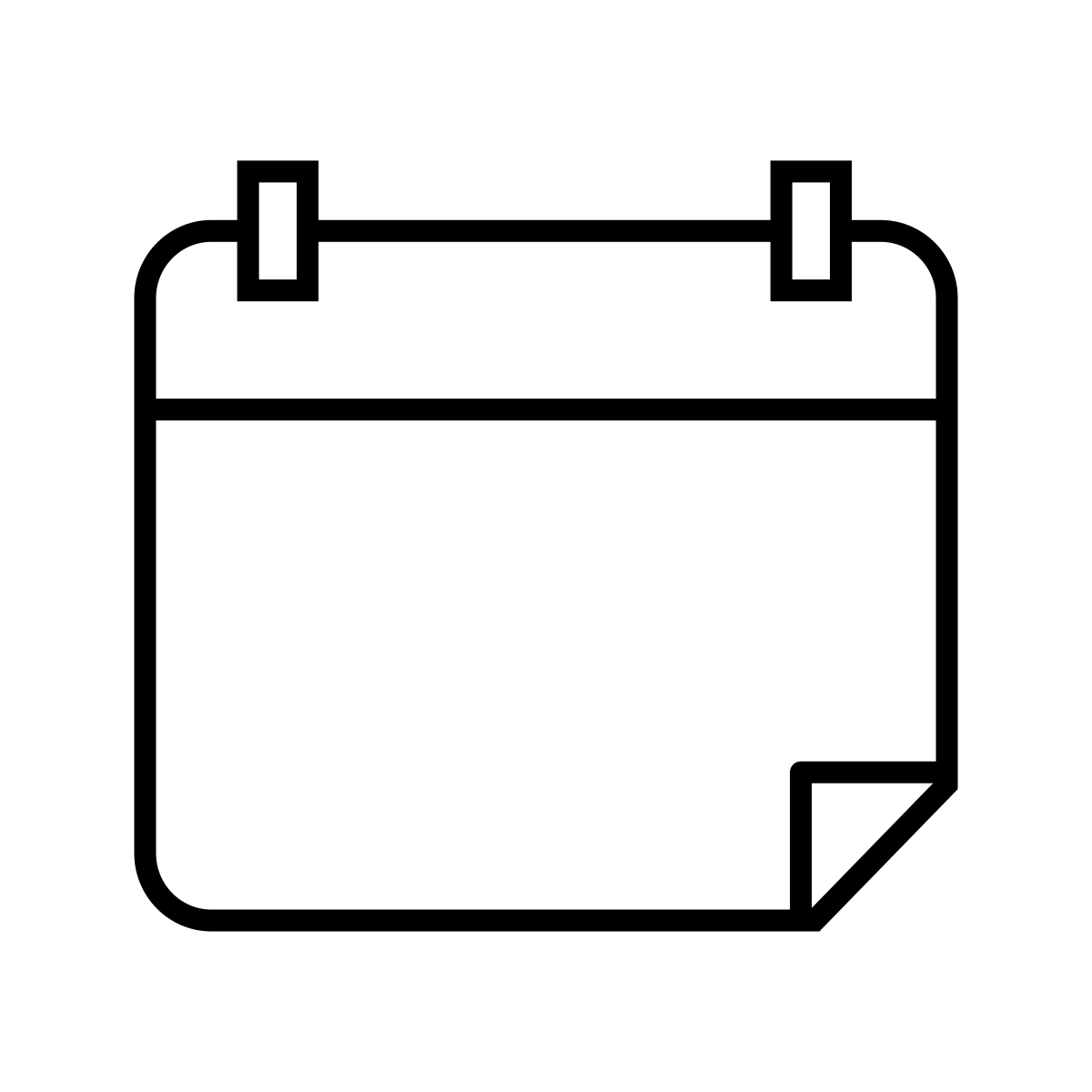 Fiscal Year 
(i.e. June 30): 
Fiscal year beginning July 1, 2018
Dec 31 year-end: Calendar 2018
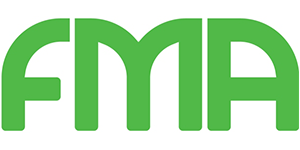 Preparing for the Change
Financial Management Initiative
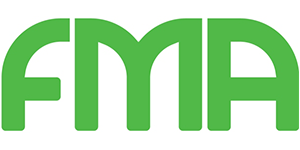 Questions?
16
Resources
Resources
StrongNonprofits.org
In collaboration with the Wallace Foundation, FMA has created a library of tools and resources to help organizations become “fiscally fit”
Four Topic Areas:  Planning  |  Monitoring  |  Operations  |  Governance
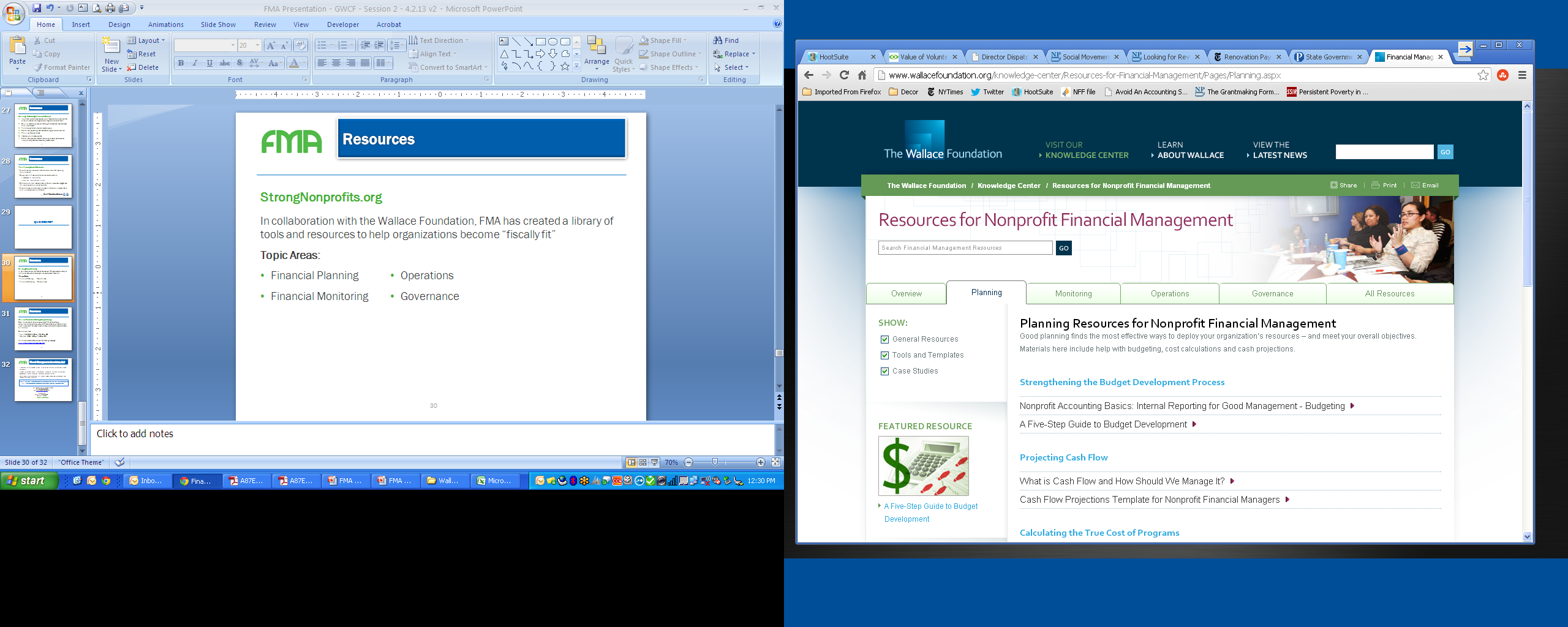 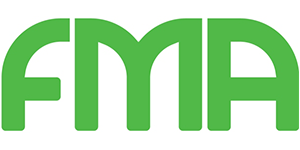 Resources
Resources
Online Tutorials for StrongNonprofits.org
FMA offers complimentary orientation one-hour webinars that feature an overview of the website and drill down on several of its key resources 
Upcoming webinar dates:
September 12, 2017 at 2:00pm ET
November 14, 2017 at 2:00pm ET
To register, or see upcoming webinar dates:
http://fmaonline.net/strongnonprofits

For a 15-minute, on-demand webinar tour of the site:
http://fmaonline.net/SNPonDemand
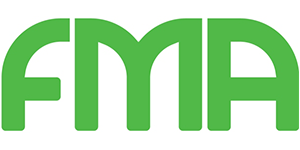 Fiscal Management Associates, LLC
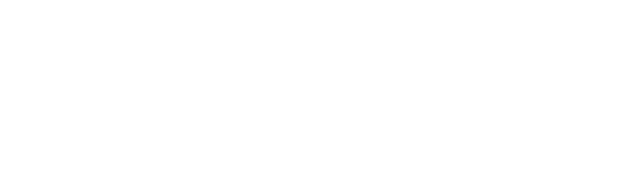 Hilda Polanco, CPA, CCSA®, CGMA
Founder & CEO
(212) 931-9240
hpolanco@fmaonline.net
Established in 1999 to serve not-for-profit organizations around the country
Provides customized financial management, accounting, software, organizational development, and other consulting services
Works directly with organizations or through funder-supported management and technical assistance programs
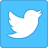 @FMA4Nonprofits
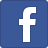 /FiscalManagementAssociates
/company/fiscal-management-associates-llc
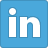 FMA exists to build a community of individuals with the confidence        and skills to lead organizations that change the world
www.fmaonline.net
New York  ●  Chicago  ●  Oakland  ●  Los Angeles
Thank you for joining us!
20
Nonprofit Quarterly relies on your generous support. If you enjoyed this webinar, please consider donating today!
https://nonprofitquarterly.networkforgood.com/
Follow the conversation on social media with our special hashtag, #FASBready
Sponsored by
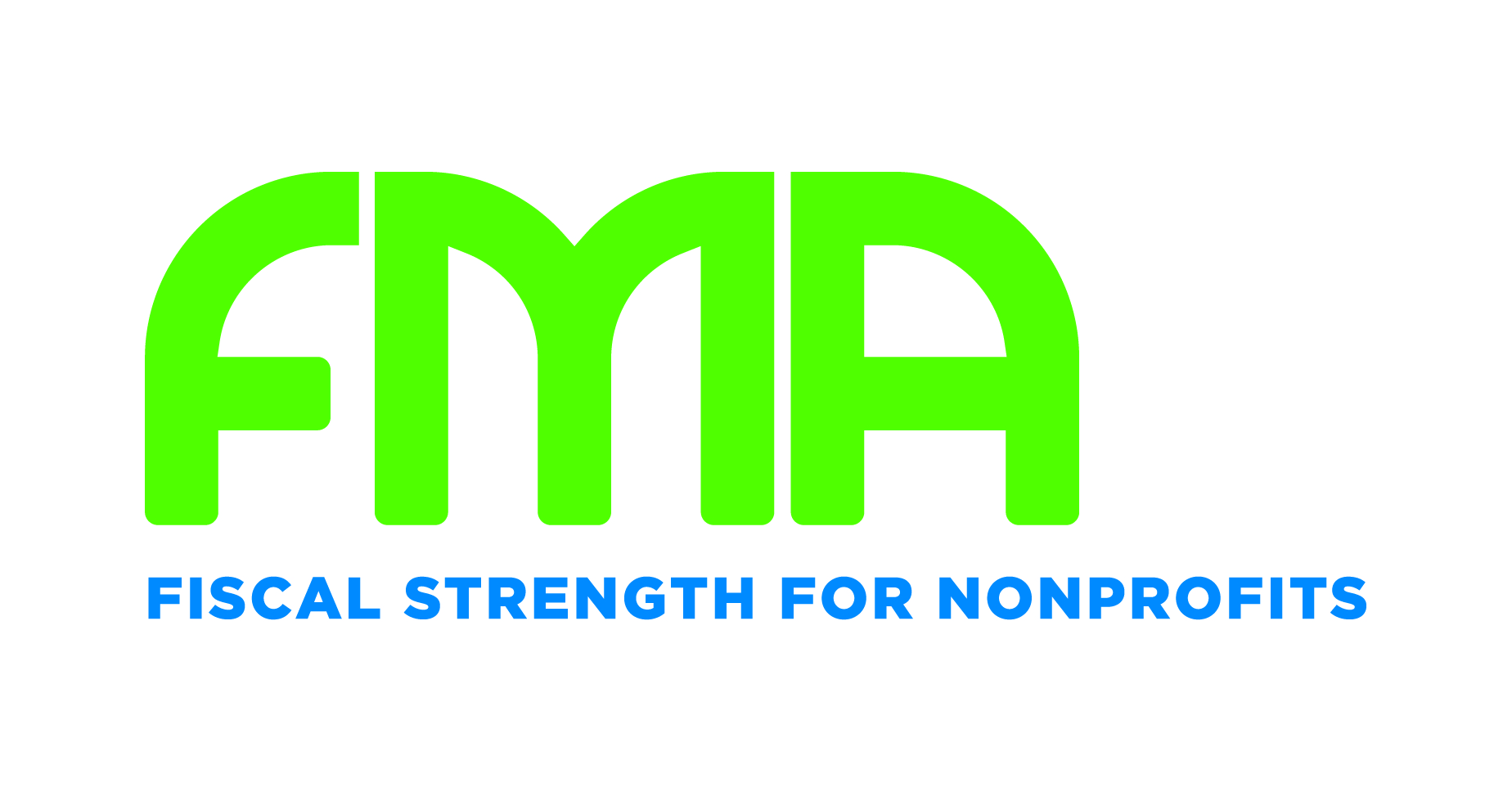 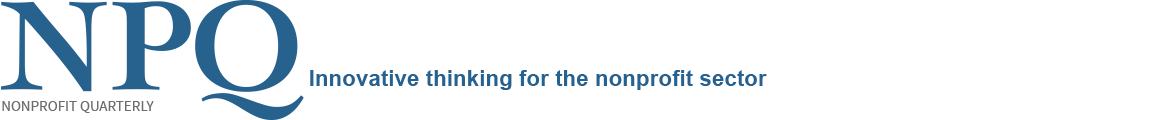 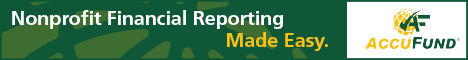